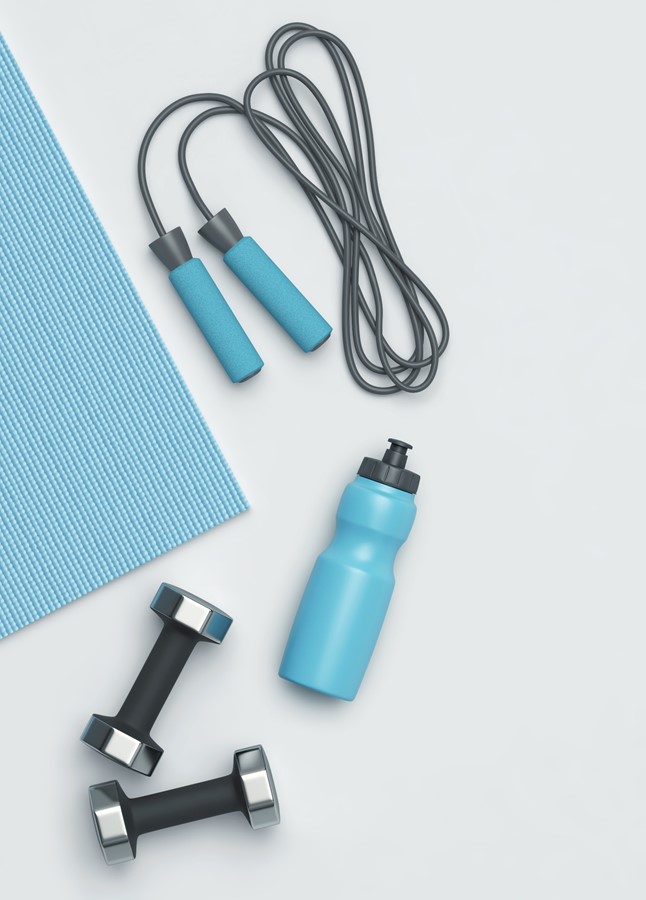 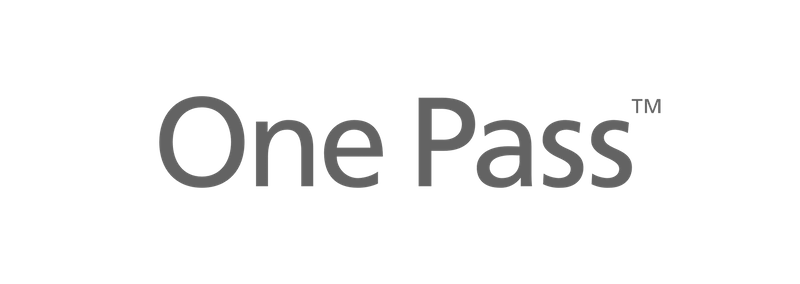 One Pass Select Launching 7/1 for all employees
A complete, fully integrated commercial fitness, well-being solution
One Pass Select Overview*
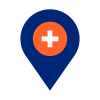 Fitness networks
19,000+ Gyms and boutique studios with unlimited access to all tier locations. Find out more about in network locations by visiting www.OnePassSelect.com.
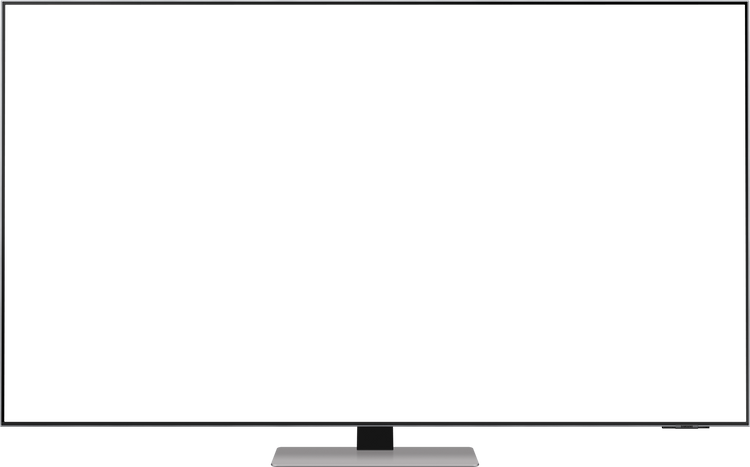 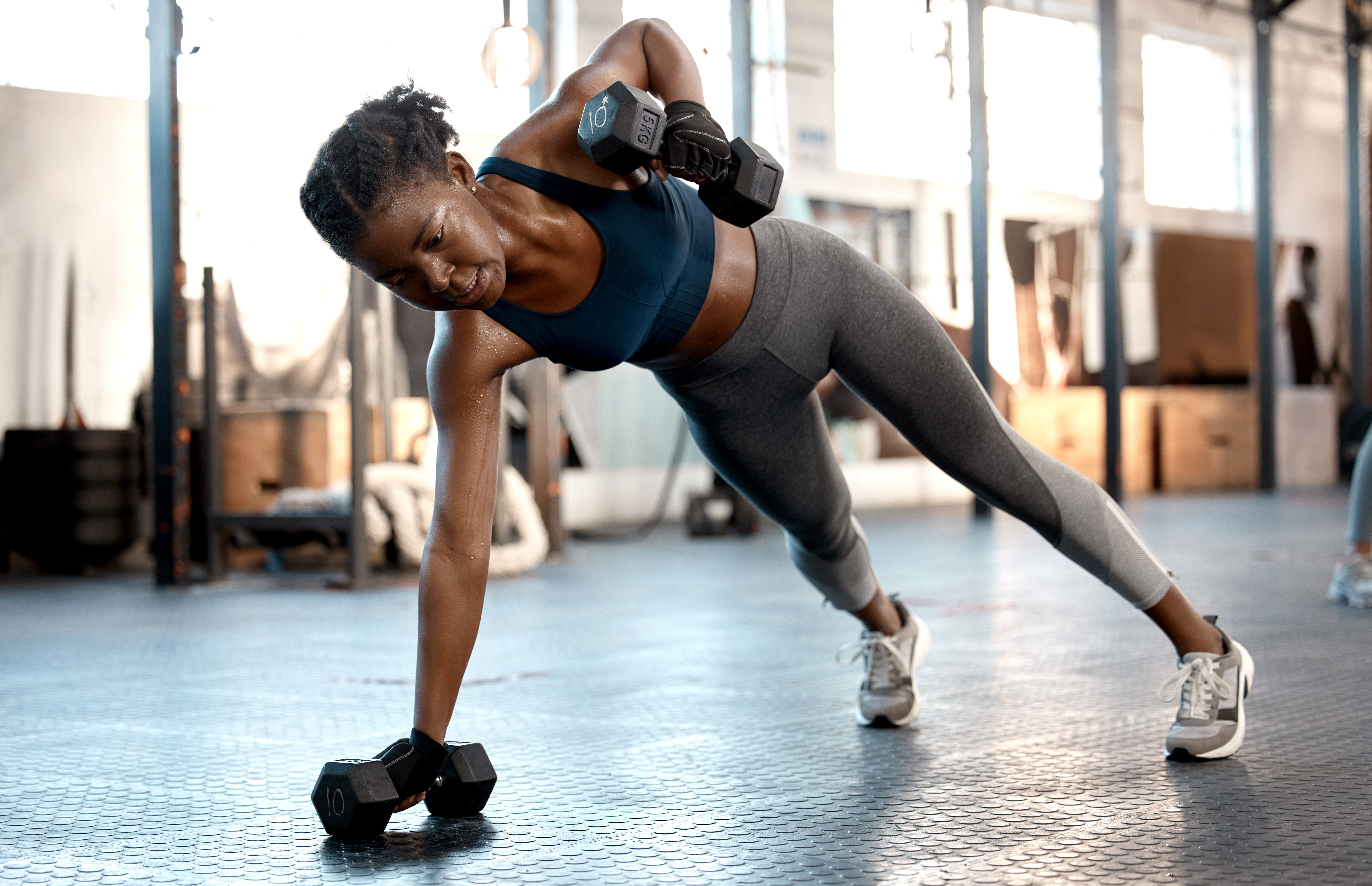 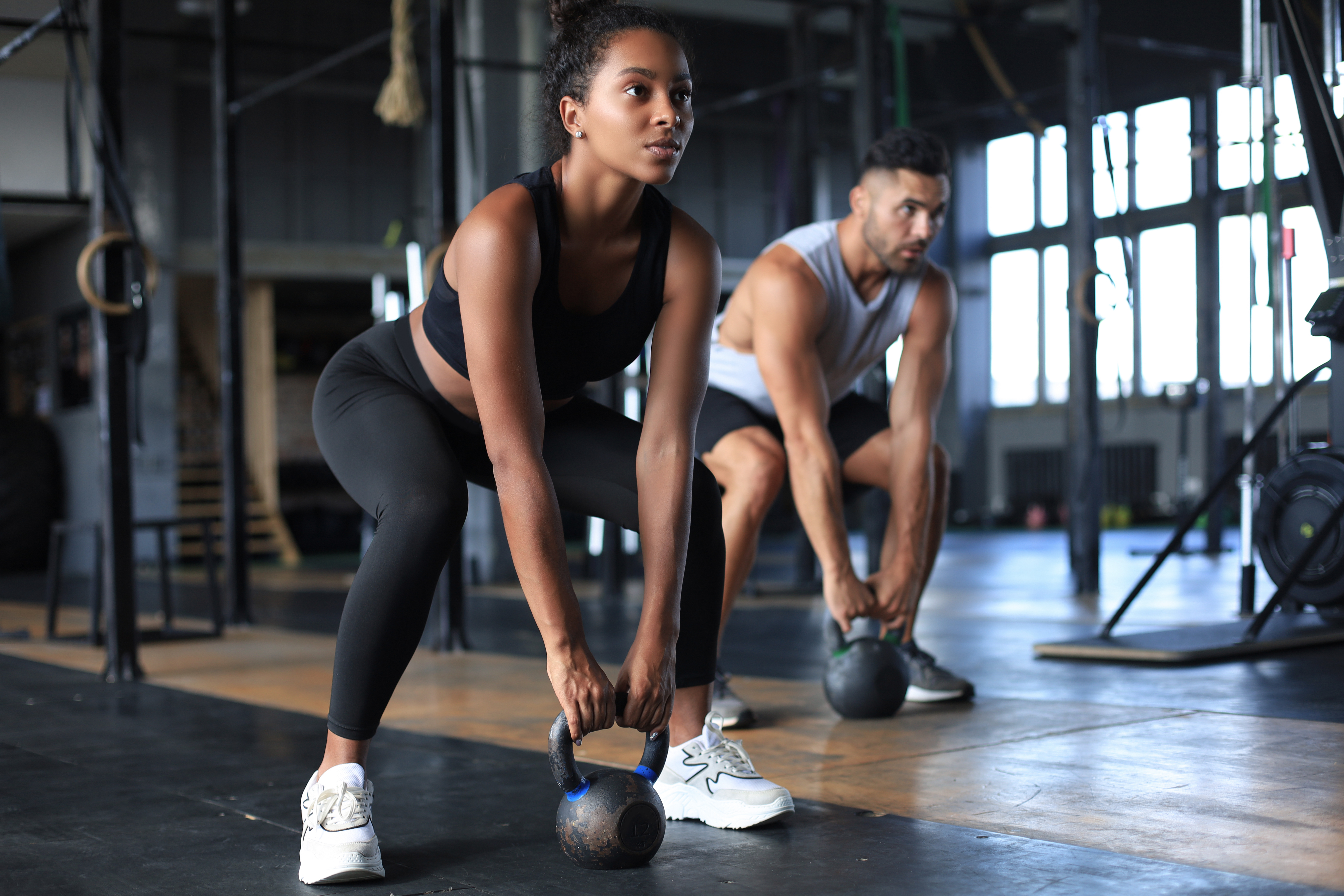 23,000+ on-demand & livestreaming fitness classes through web, app and TV, plus AI workout builder
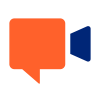 Digital solutions
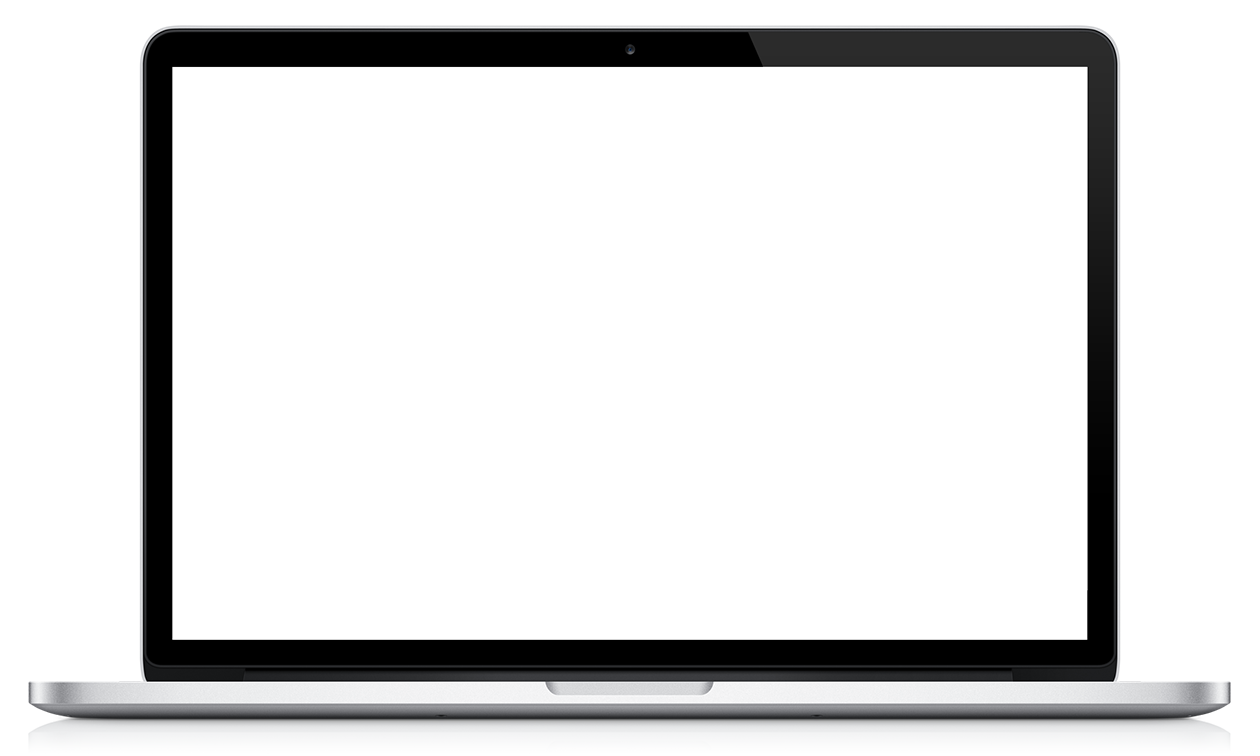 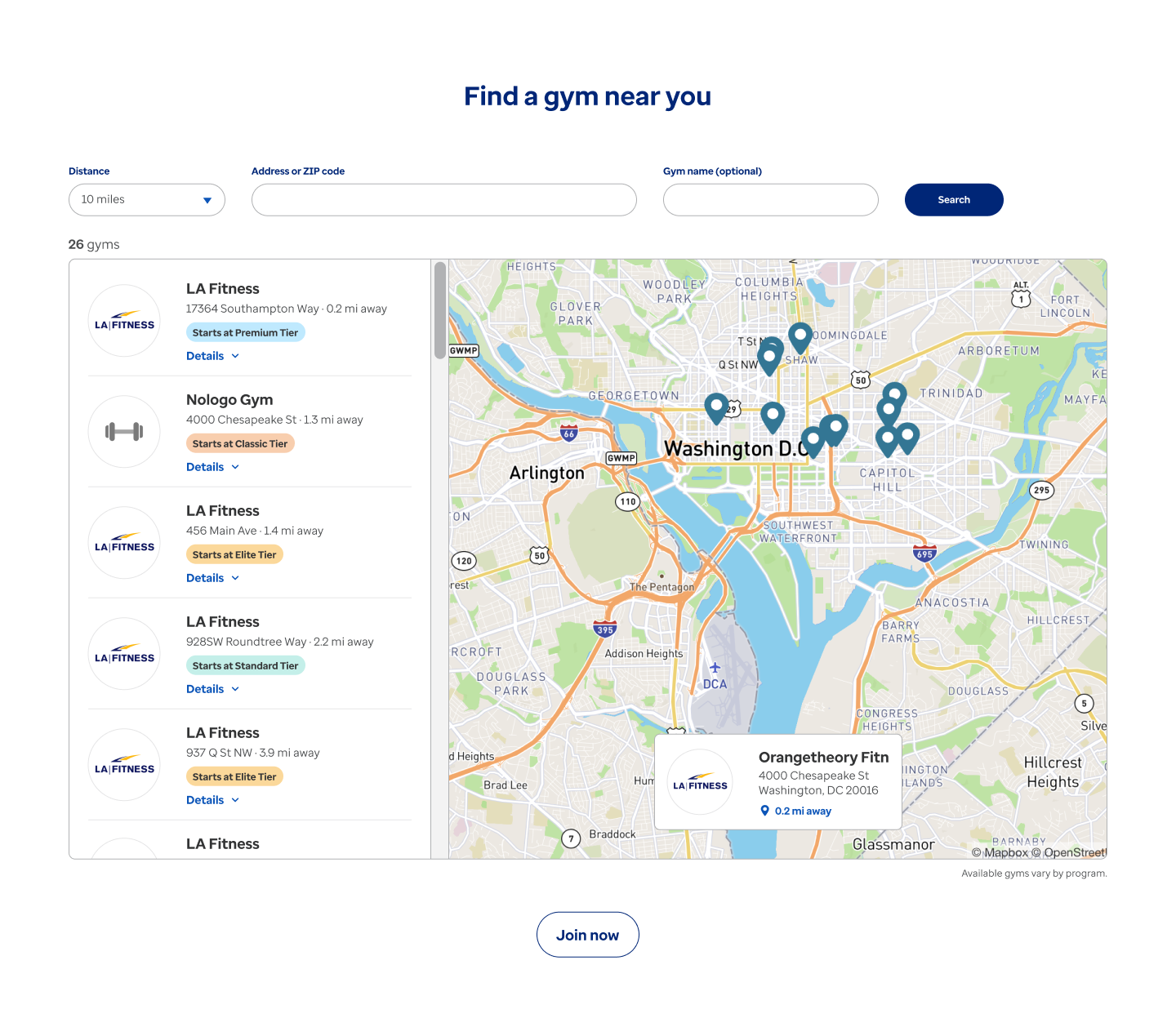 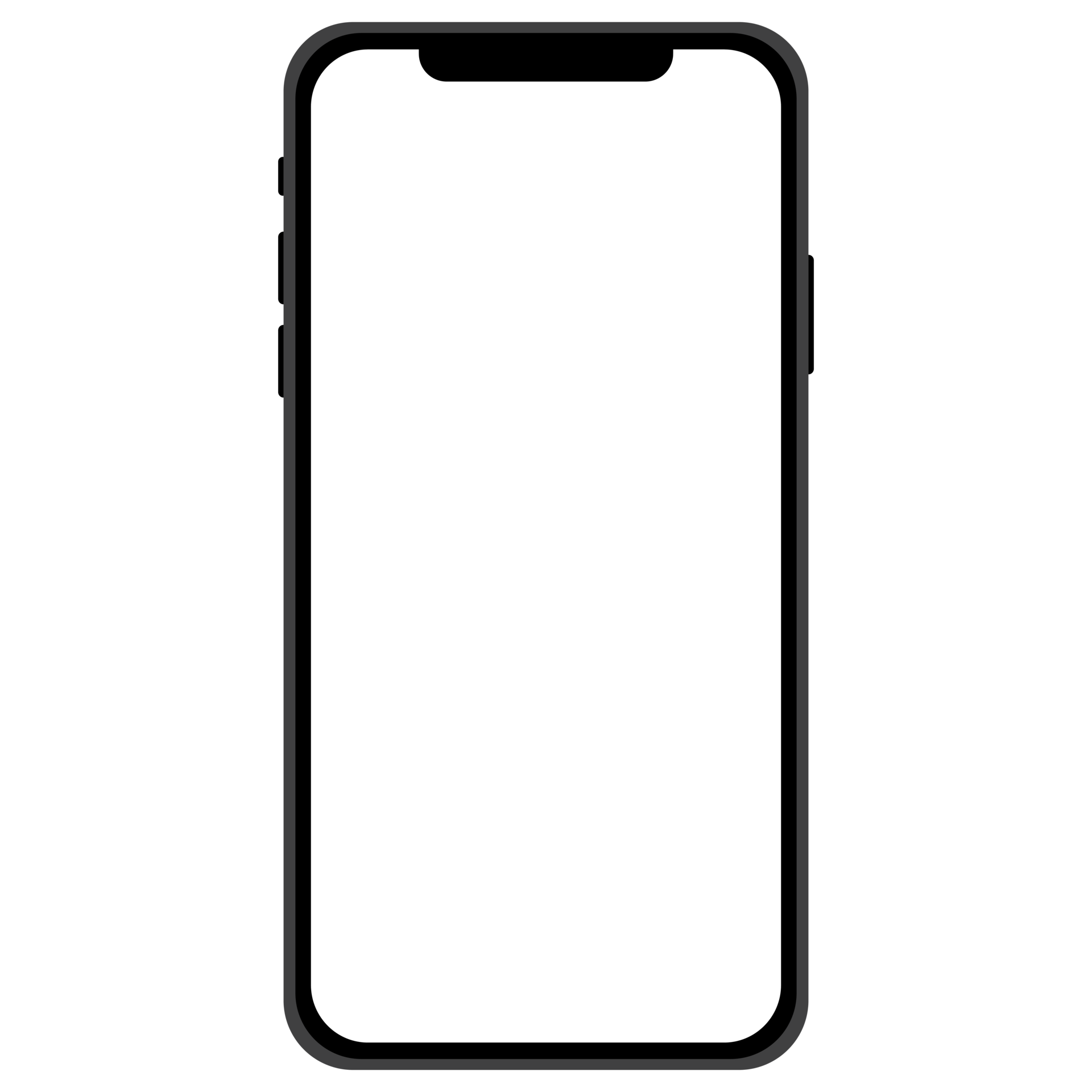 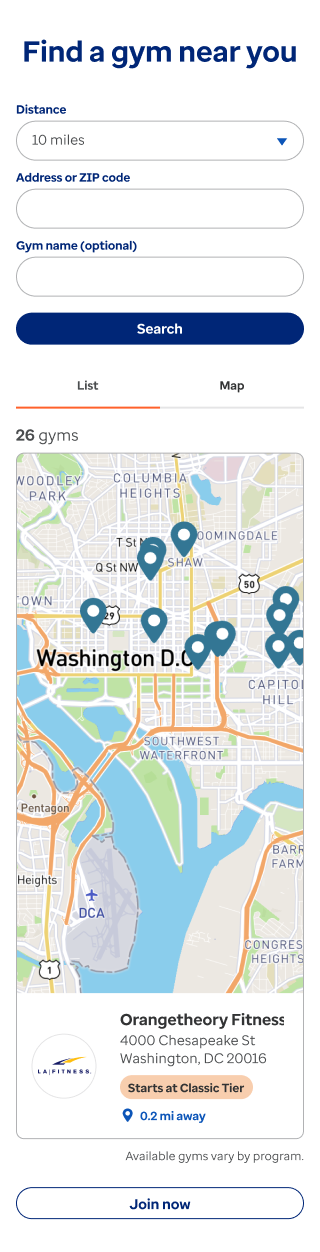 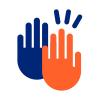 Engagement
Challenges and communities, activity and progress tracking, and digital coaching that adapts to member feedback
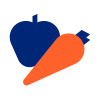 Your Perks
Available to all City of Albuquerque employees and family members on the medical plans.
OnePass is offered by Optum, sister company to UnitedHealthcare.
Groceries and household essentials delivered directly to the member’s door thru Shipt and/or Walmart+. Discounts on travel, restaurants, everyday purchases with a membership thru AARP
Choose the plan that’s right for you
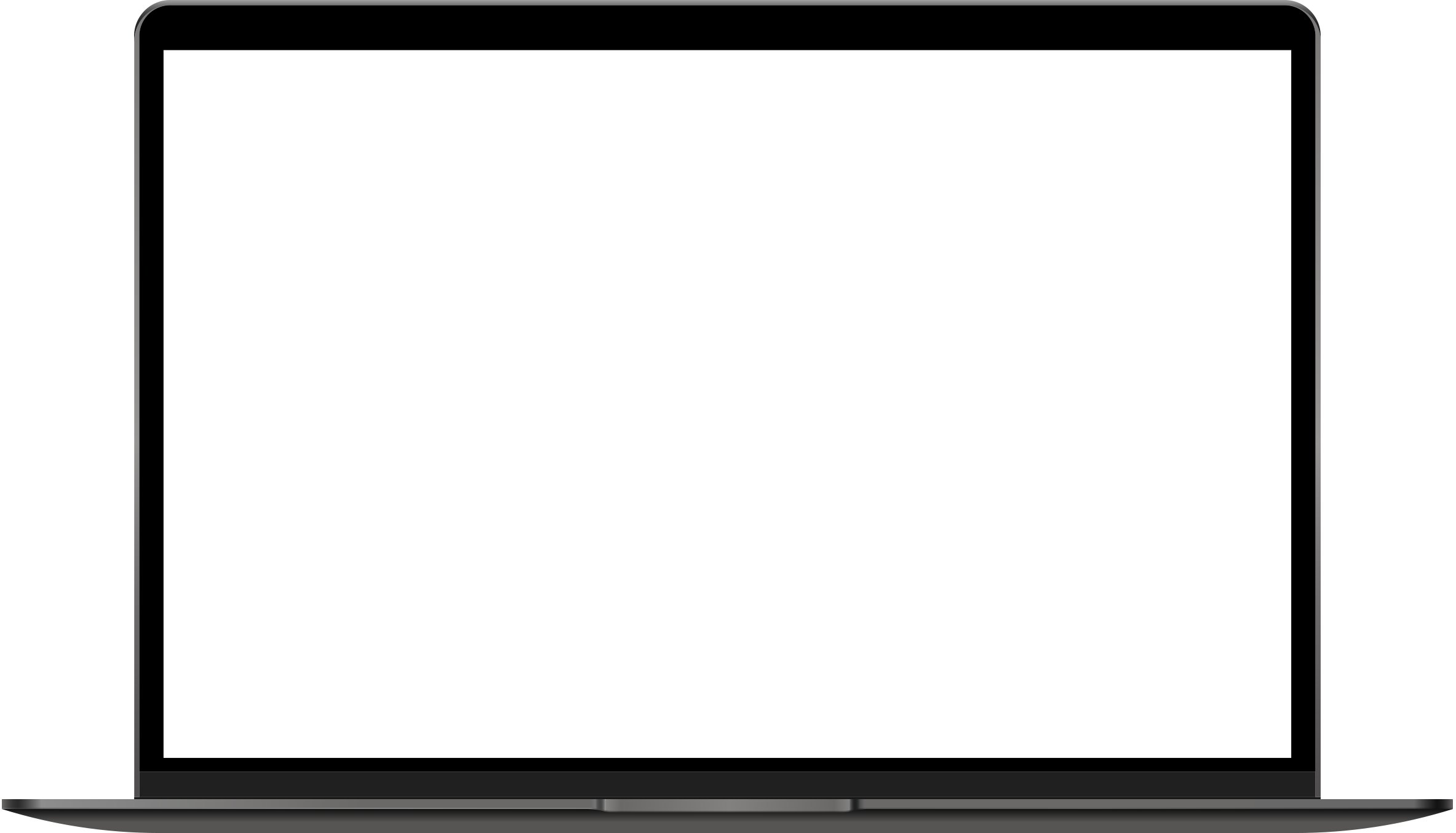 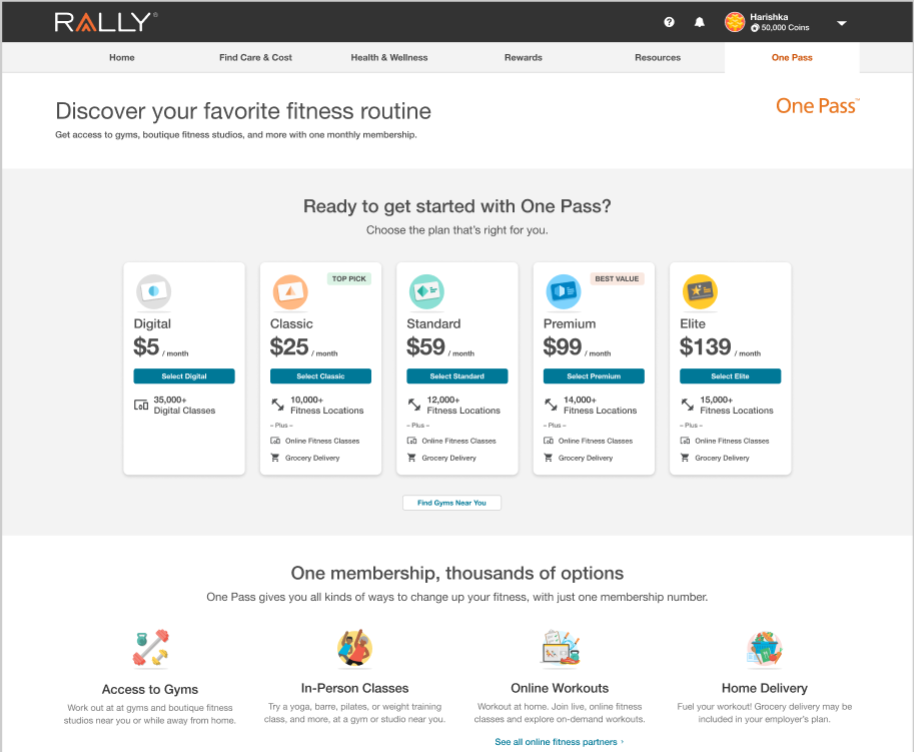 No contracts; pay month-to-month for non-subsidized tiers (Standard, Premium, Elite) 

Flexibility to change tiers monthly

Browse locations in each tier before deciding to purchase

If you upgrade tiers (beyond the subsidized Classic and Digital), you can cancel with 30 days notice

Add unlimited friends & family members (who are not on your medical plan and ages 18+) at a 10% discount
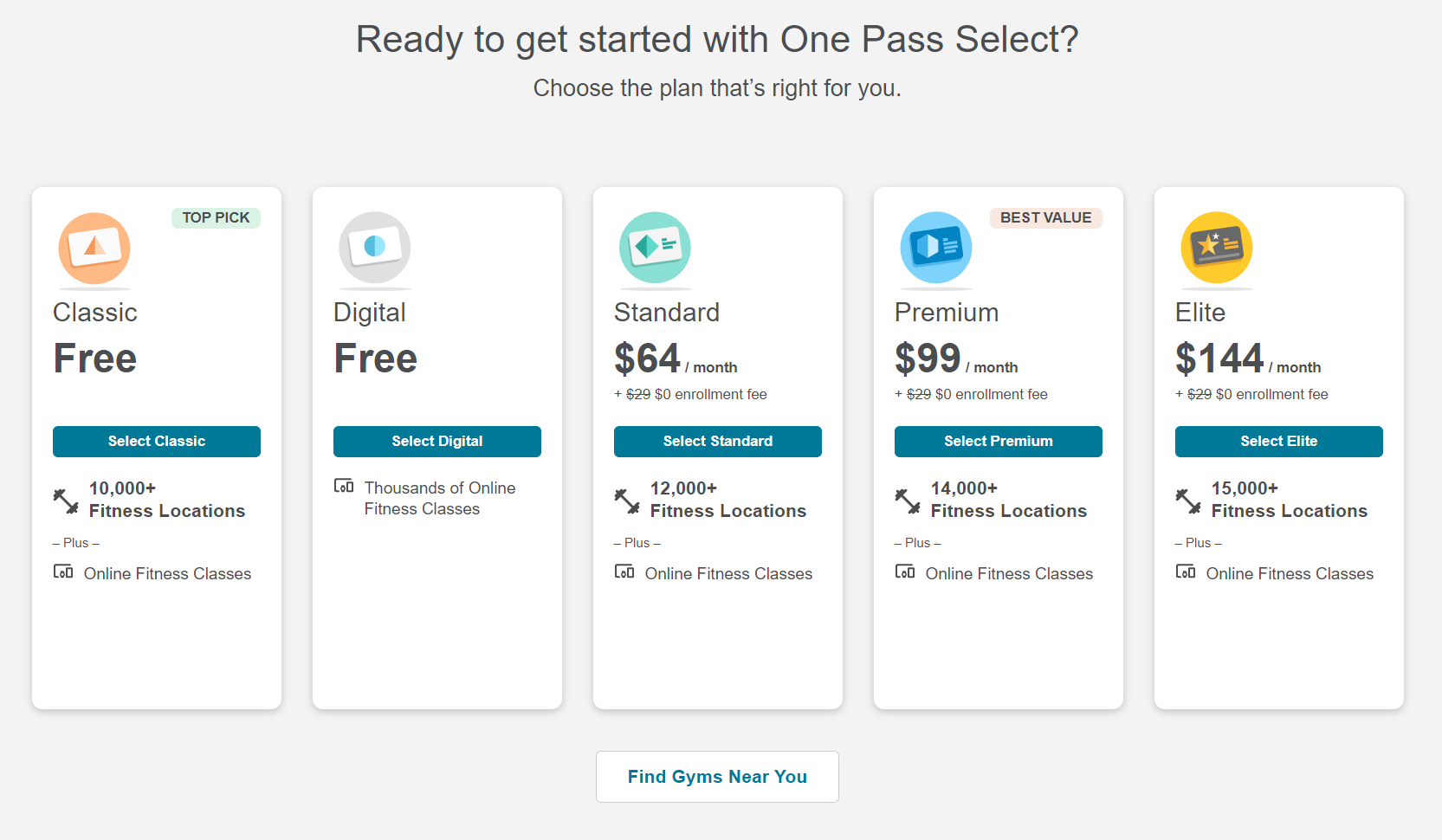 $144/ month
$10/ month
$64/ month
$29/ month
14,000+ fitness locations
12,000+ fitness locations
15,000+ fitness locations
23,000 digital classes
19,000+ fitness locations
A variety of membership options to fit lifestyle goals
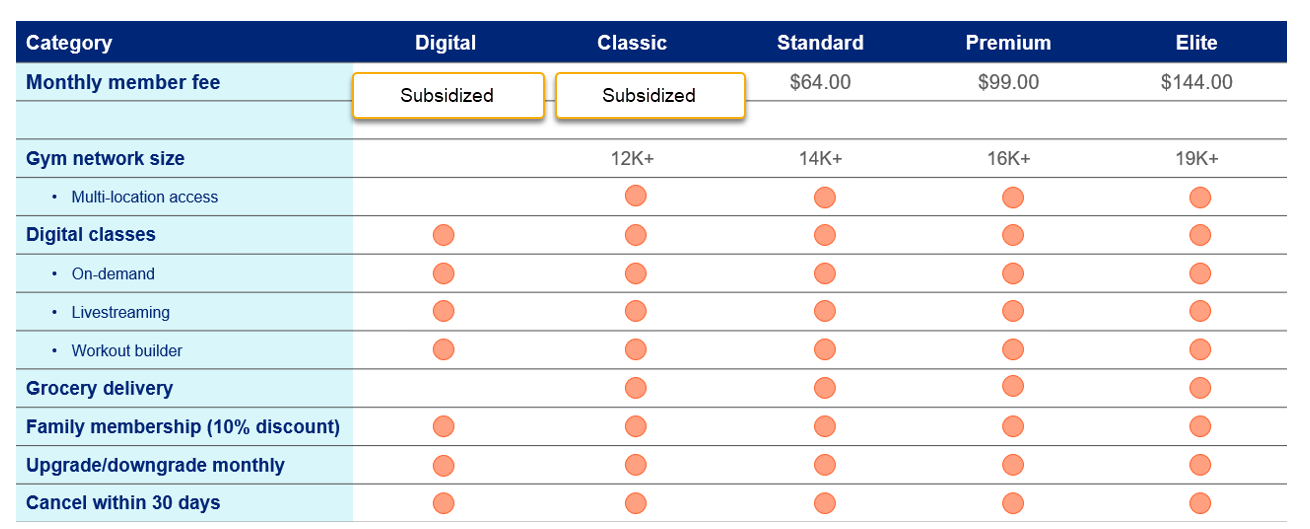 *Average savings of 20% off a single gym membership *Shipt and Walmart + Subscriptions approx. $100 each per year
4
One Pass Select Gym Brands
Digital (23k+)
Classic (12k+)
Standard (14k+)
Premium (15k+)
Elite (19k+)
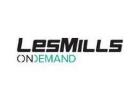 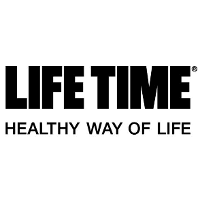 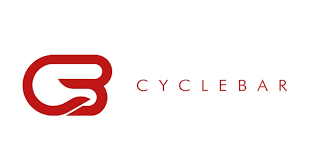 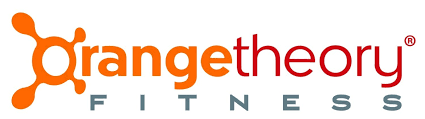 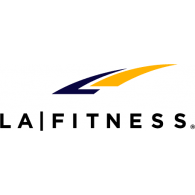 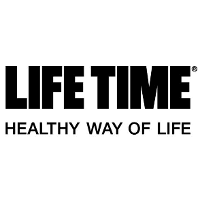 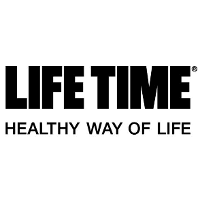 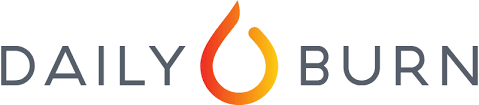 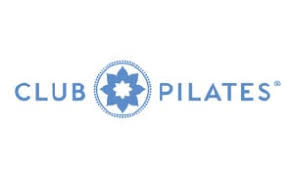 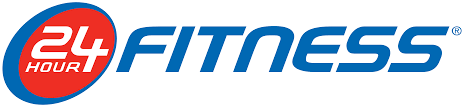 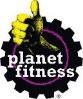 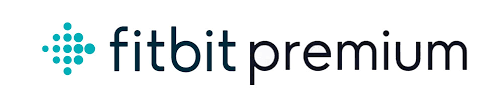 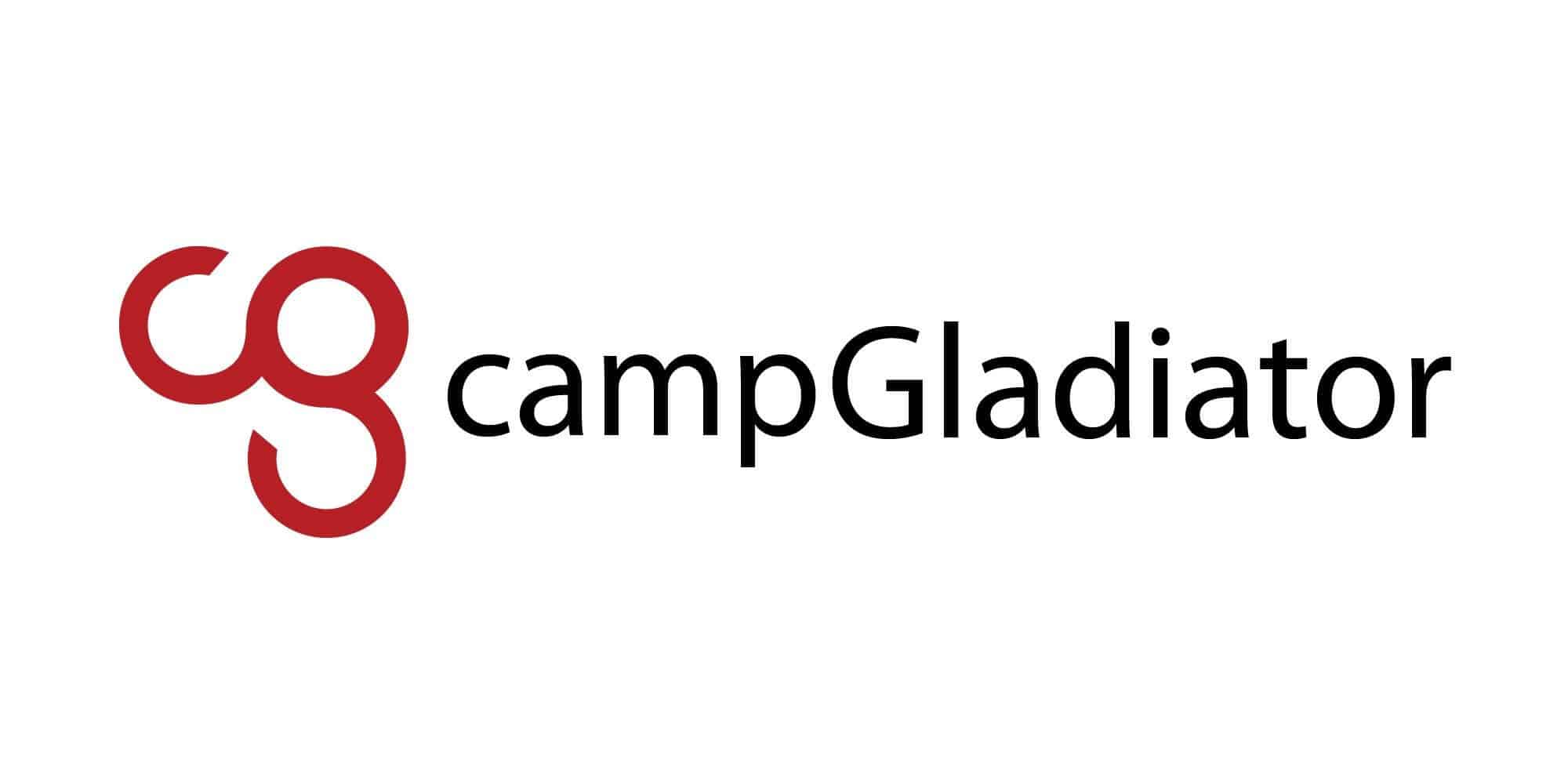 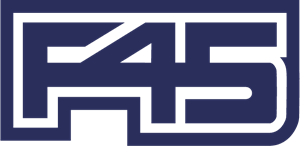 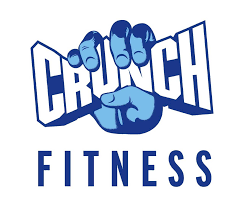 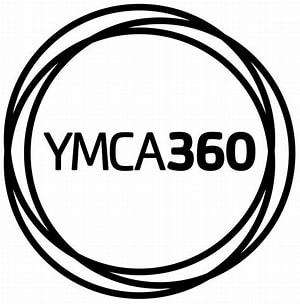 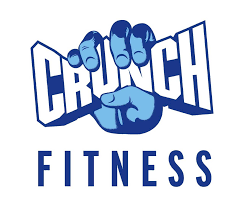 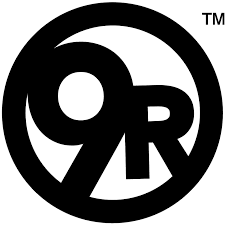 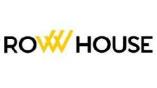 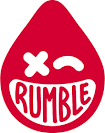 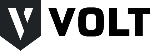 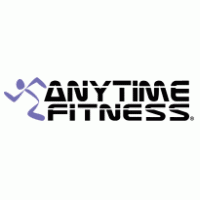 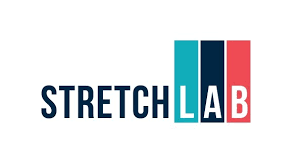 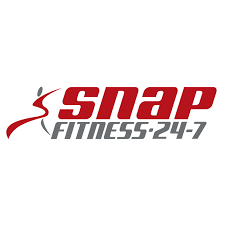 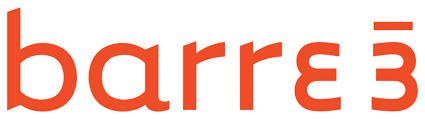 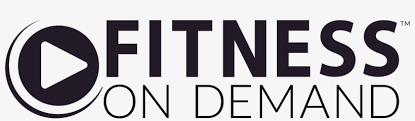 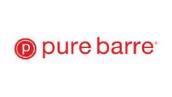 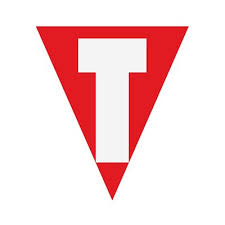 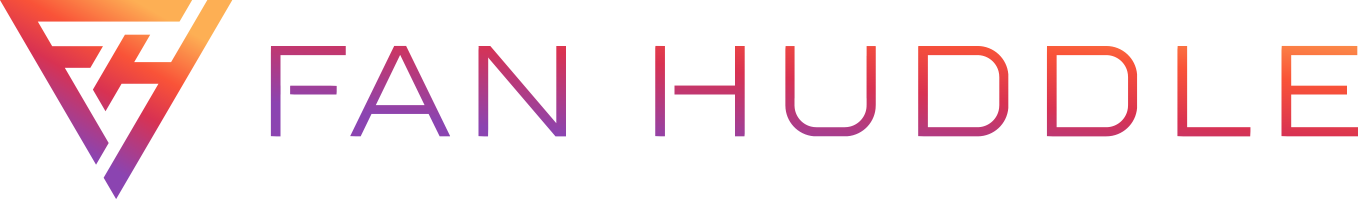 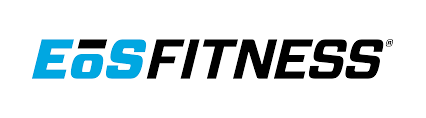 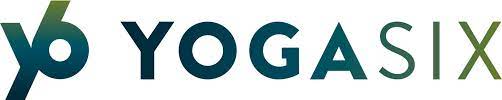 *Location tier placement based off location’s standard monthly retail membership rate. Some brands have various levels, such as Lifetime and Crunch.
Digital fitness solution for at-home engagement
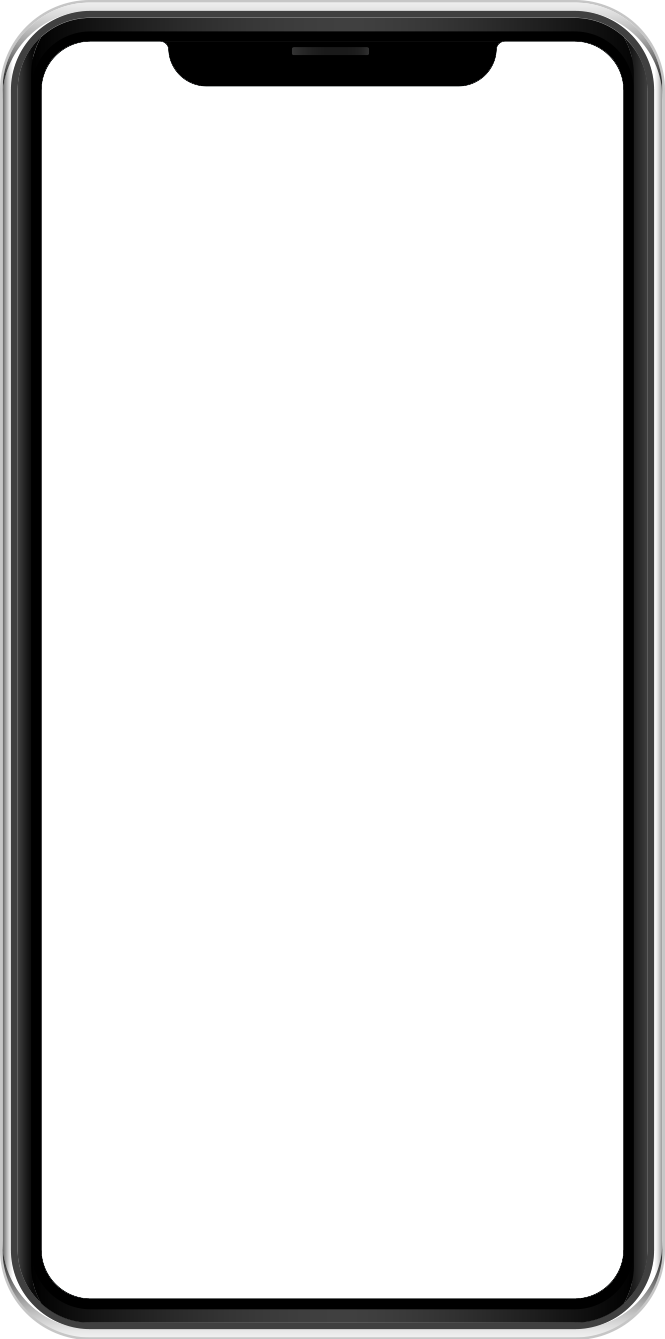 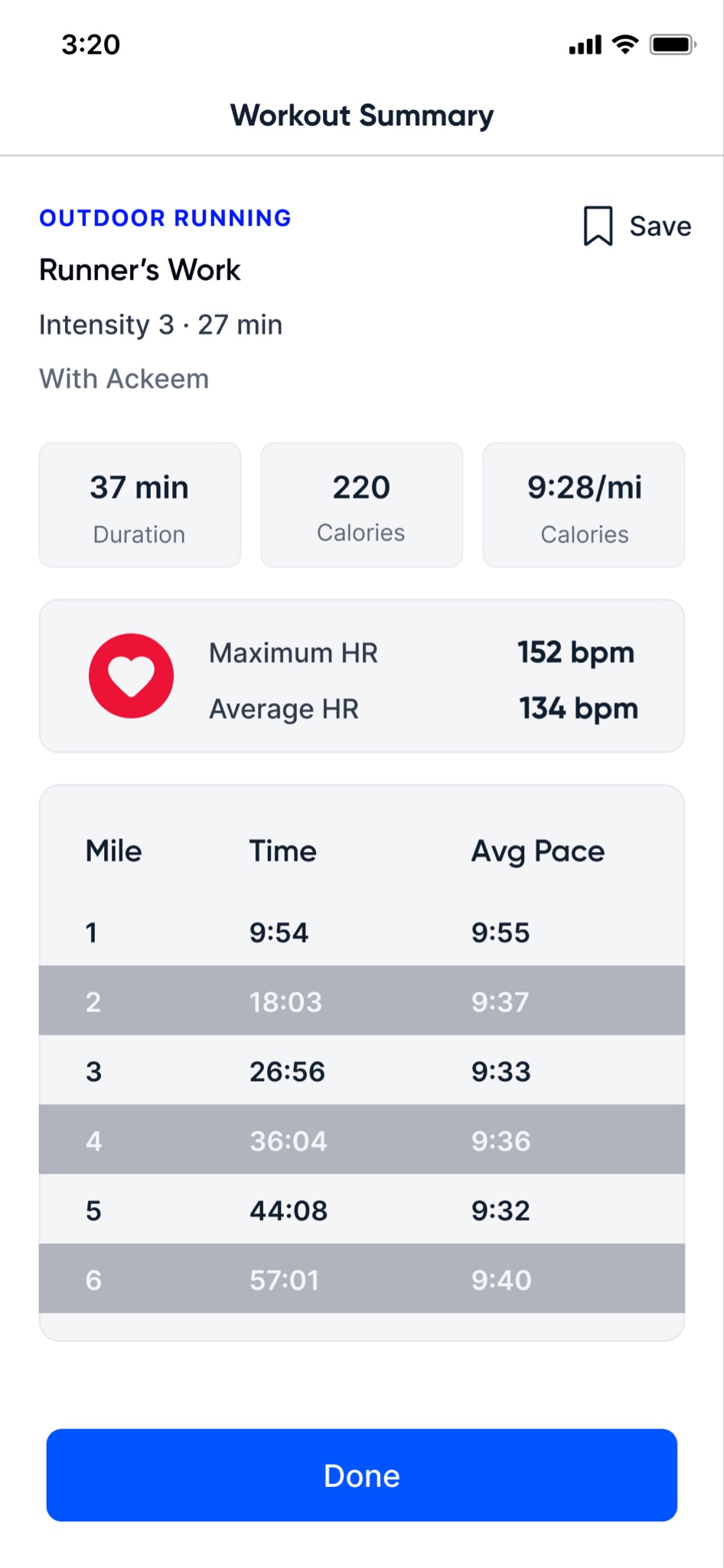 Native content and coaching
Strategic Partner Access
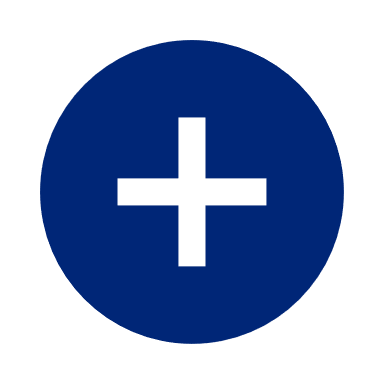 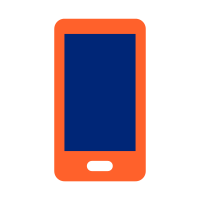 Video and audio workouts
Content for all age groups including children
Personalized workouts and day planner
Activity, device, progress tracking
Integrated devices include Apple Watch, heart rate monitors and wearables
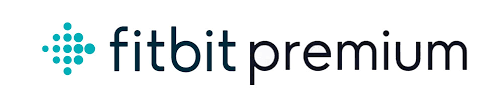 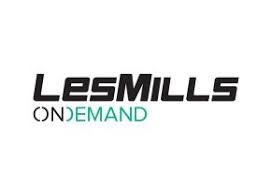 24K+
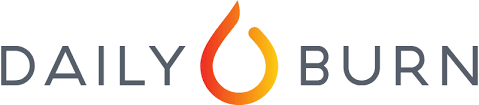 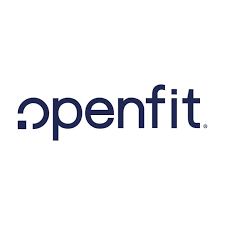 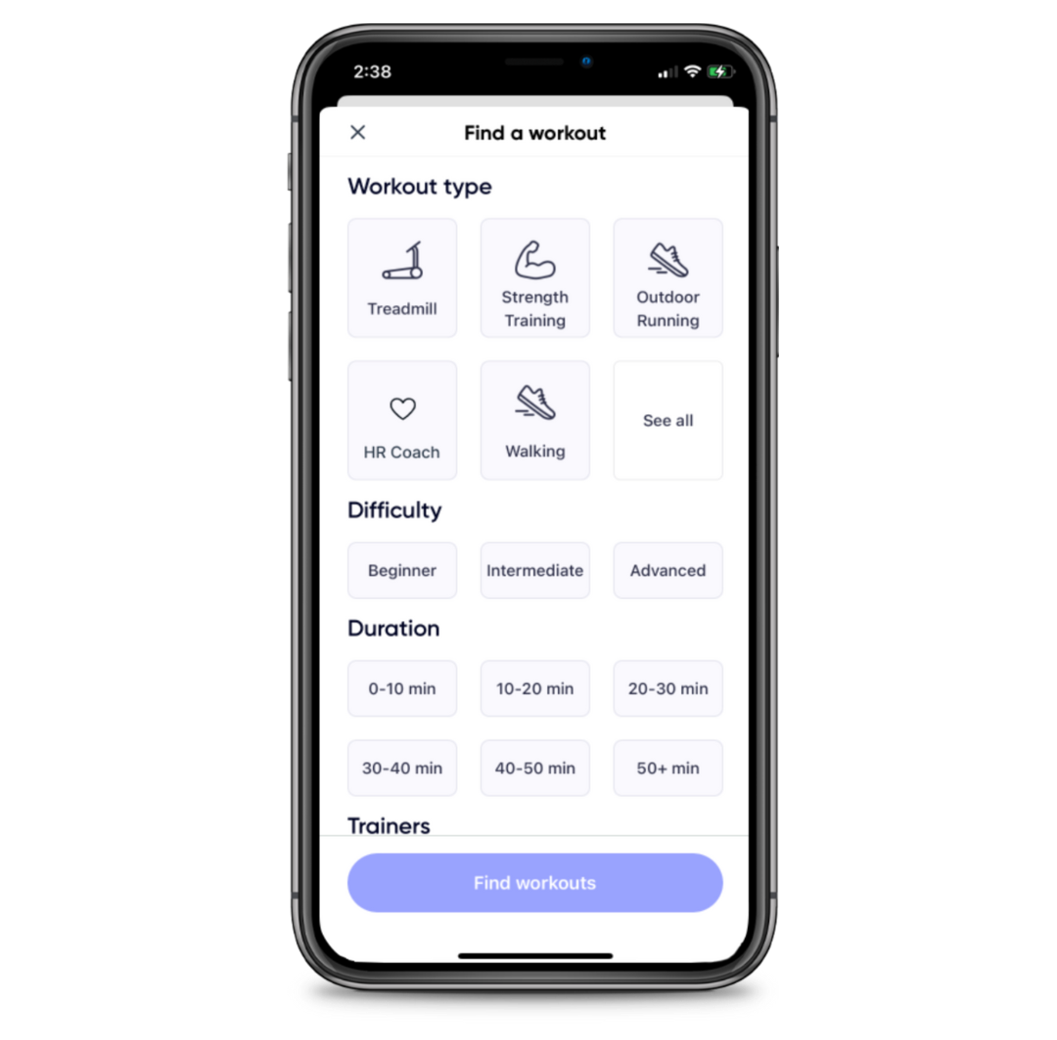 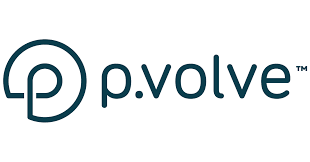 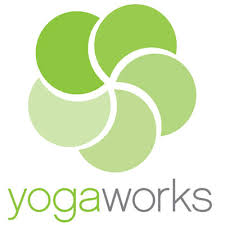 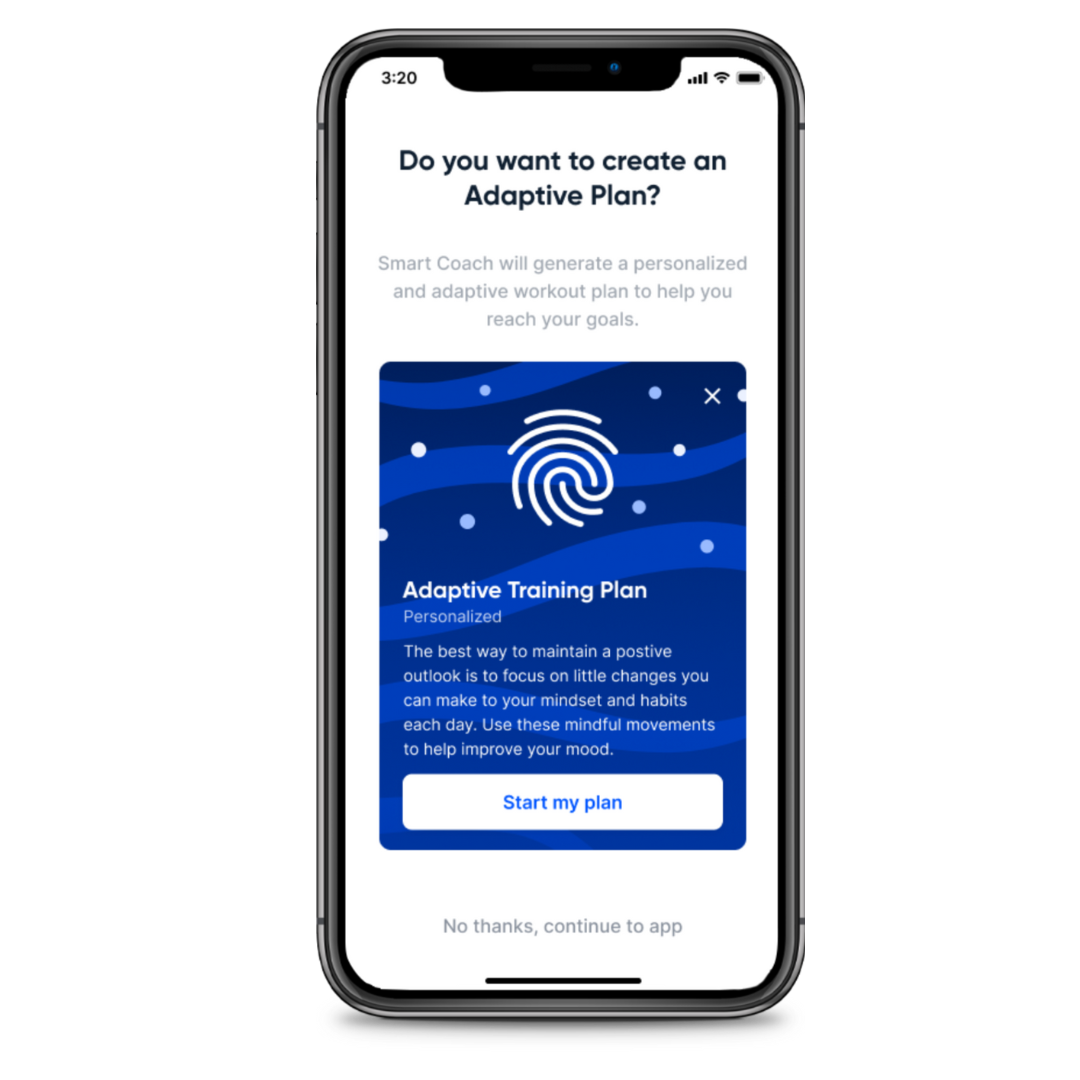 15K
Partner on-demand and livestreaming classes
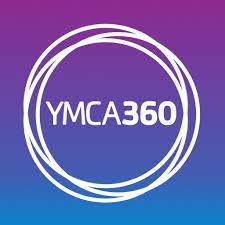 9K
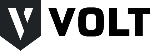 Native on-demand classes
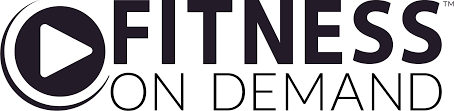 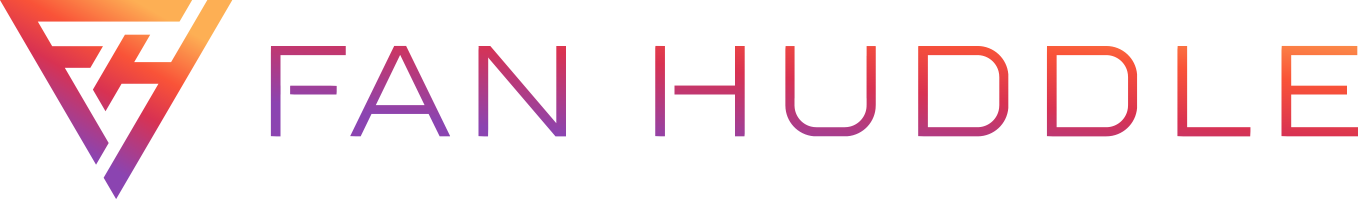 Your Perks Home delivery options
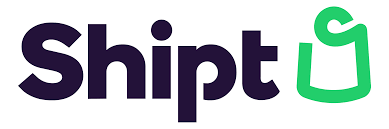 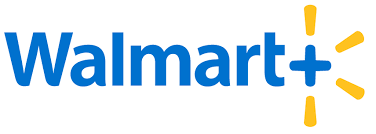 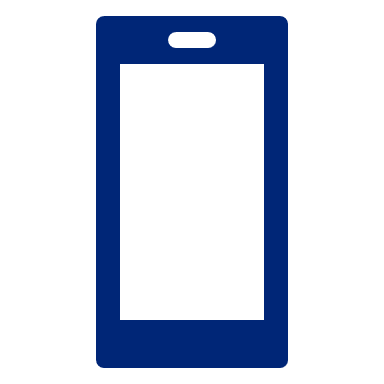 $0 dollar delivery on orders >$35.00
National and local retailers: Bed Bath & Beyond, Costco, CVS, Harris Teeter, HEB, Meijer, Office Depot, Petco, Sephora, Target, and so many more. 
Exclusive deals
$99.00 annual value for free
Free delivery from your chosen store
Free shipping with no order minimum
Video streaming from Paramount+ with over 40K episodes, hit movies and live sports
Member savings on fuel at 14K locations through Exxon, Mobil, Walmart and Murphy stations
Additional limited-time offerings
$98.00 annual value for free
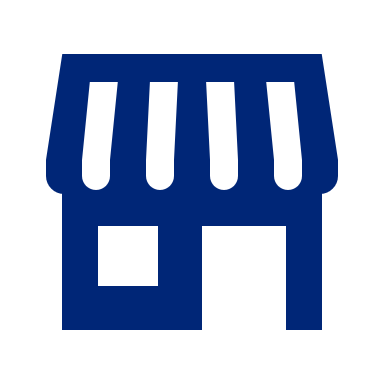 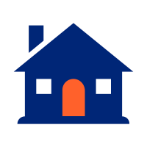 Your Perks: AARP Membership
AARP Benefits
One Pass Experience
Discounts on travel, dining and everyday purchases
Award-winning "AARP the Magazine“
Tools to help with everything from finances to healthy living
Exclusive products like dental, hearing and cell phone plans
Volunteer opportunities in your community
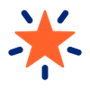 AARP Membership available to all ages
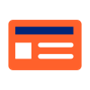 Personalized One Pass Membership card and enrollment kit sent to new and existing AARP members
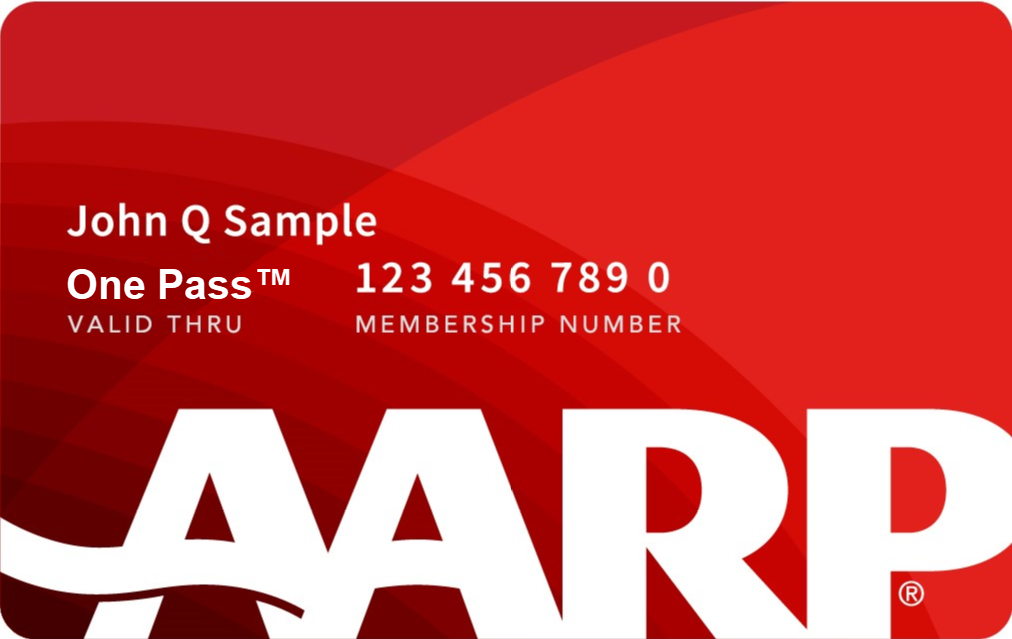 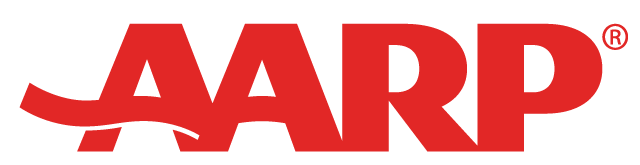 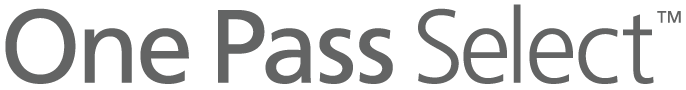 The One Pass experience
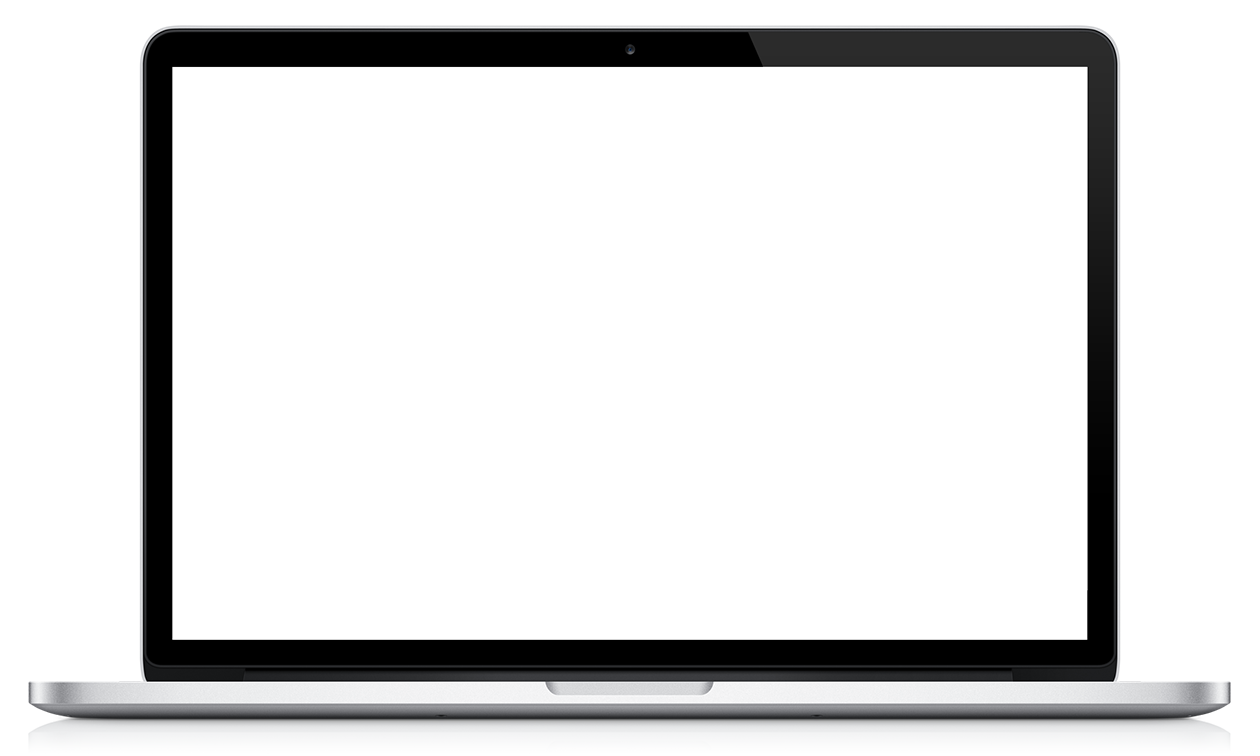 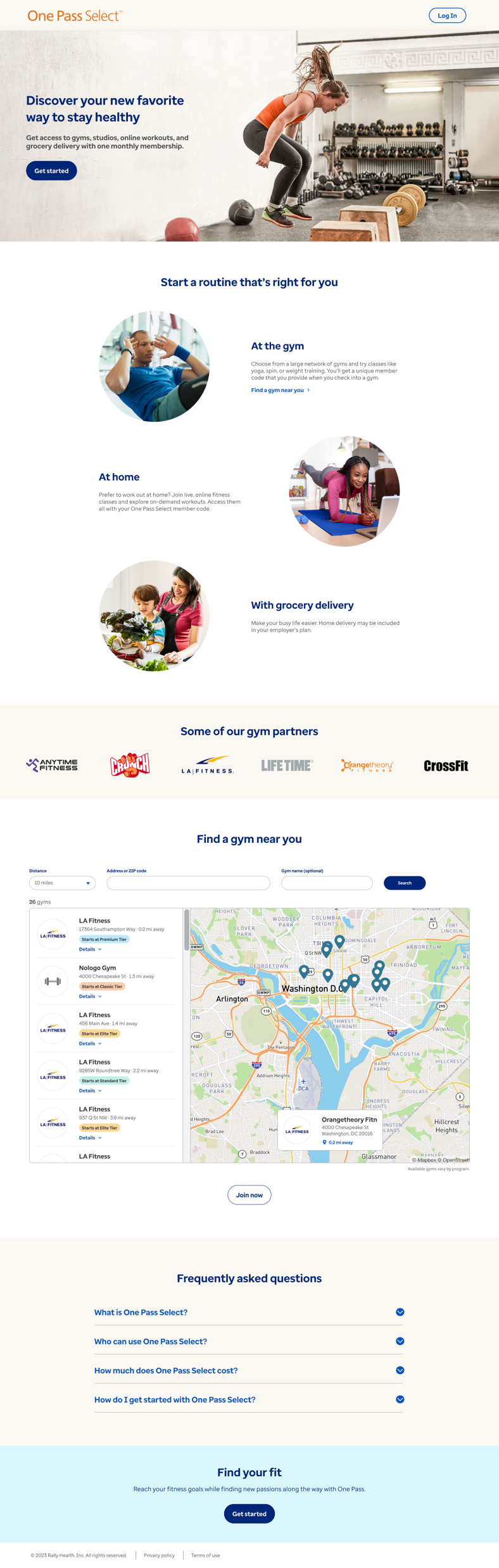 A comprehensive responsive site with access to:
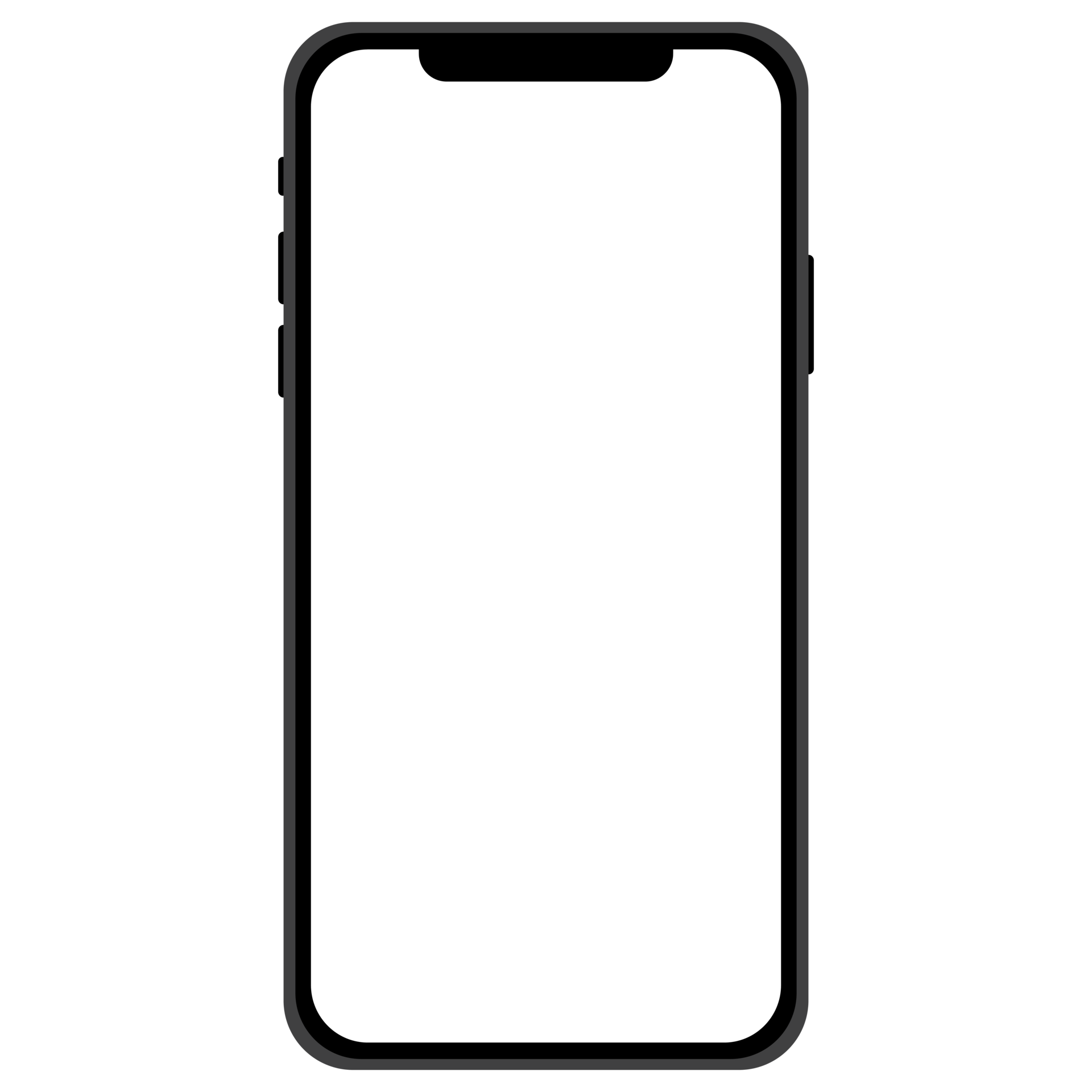 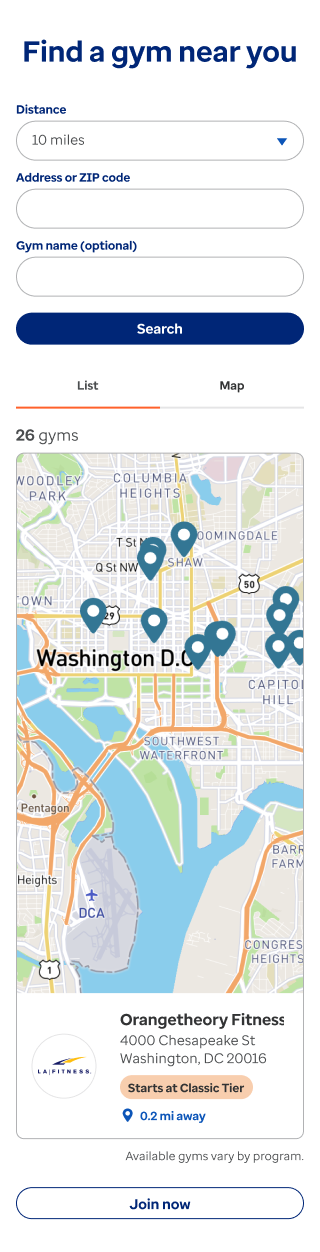 Web (www.OnePassSelect.com)
iOS/Android mobile app
Select your subscription
Searchable fitness network directory
Digital fitness solutions
Fitness facility search
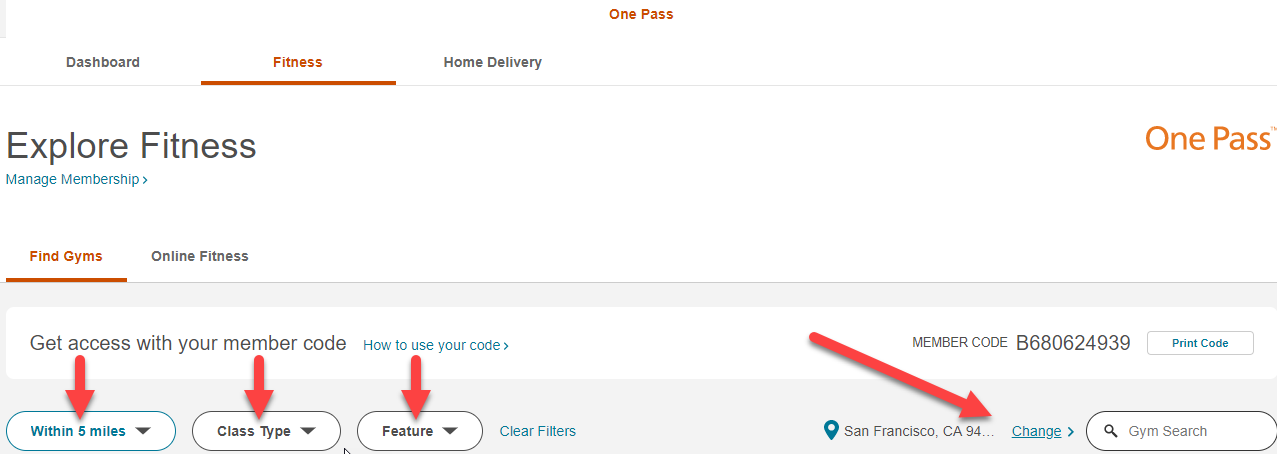 Members can find participating locations by entering an address or zip code 

Searches can be filtered by distance, class type and features
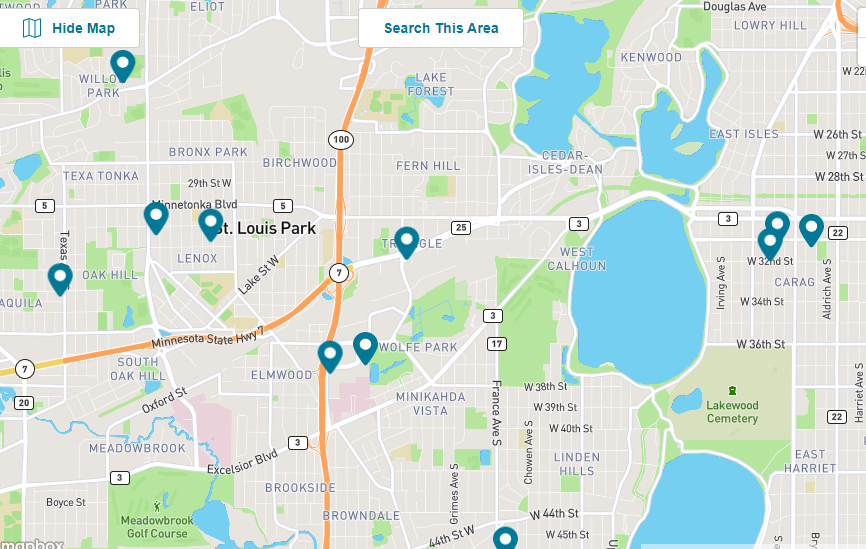 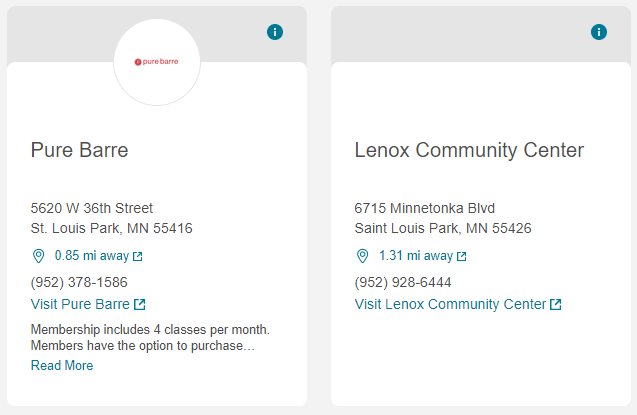